Projectvoorstel
Eerstegraadsschool Sint-Pieters-Leeuw
Capaciteitsdruk regio Halle
Capaciteitsdruk regio Halle
Capaciteitsdruk regio Halle
Aandeel Sint-Pieters-Leeuw
Aandeel Sint-Pieters-Leeuw
Aanwezigheid in Sint-Pieters-Leeuw
Jan Ruusbroec 241
Sint-Lutgardis 331
Sint-Stevensschool 288
 Ongeveer 100 leerlingen per jaar
Aanwezigheid in Sint-Pieters-Leeuw
Analogie met kanaaltuinen
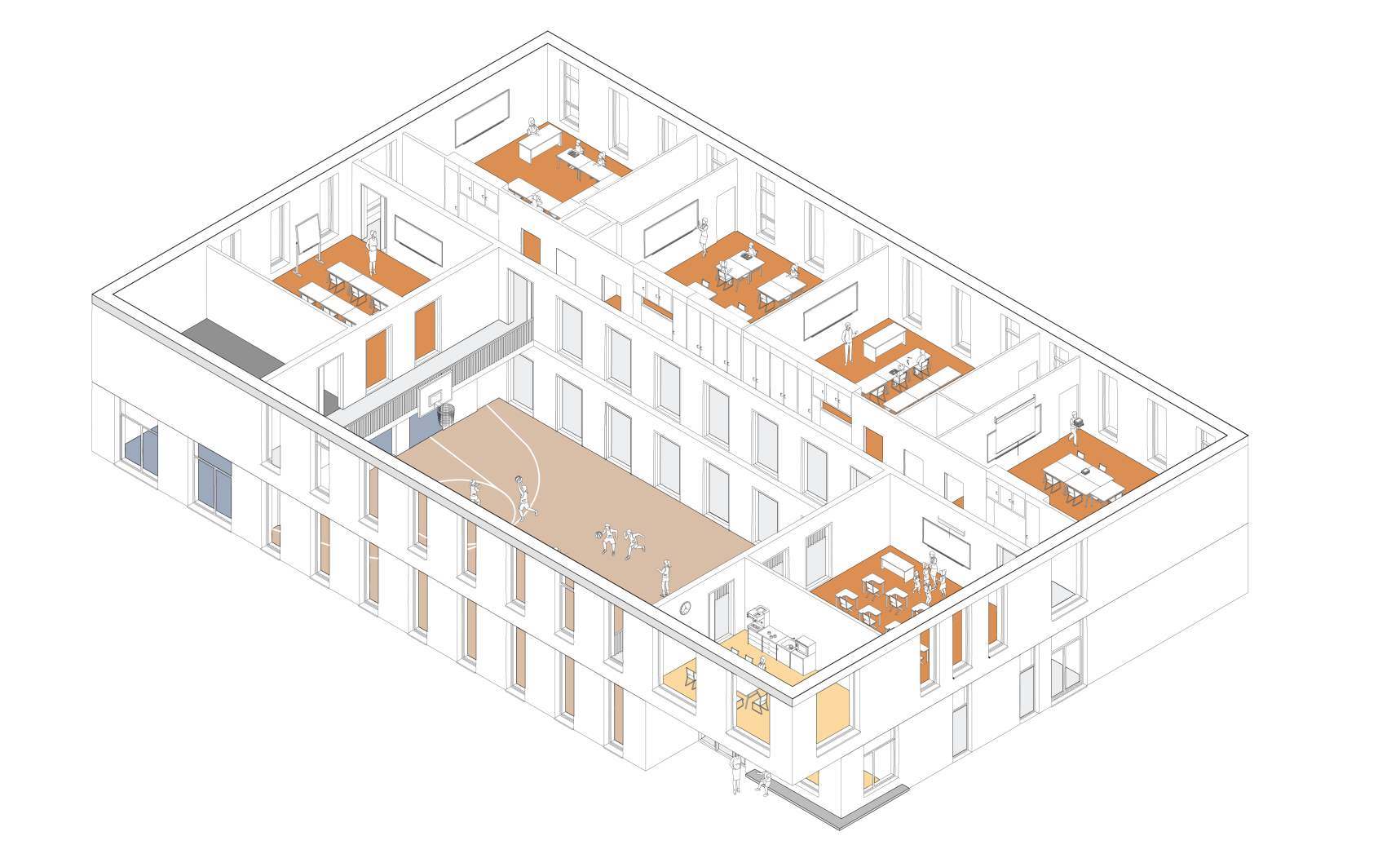 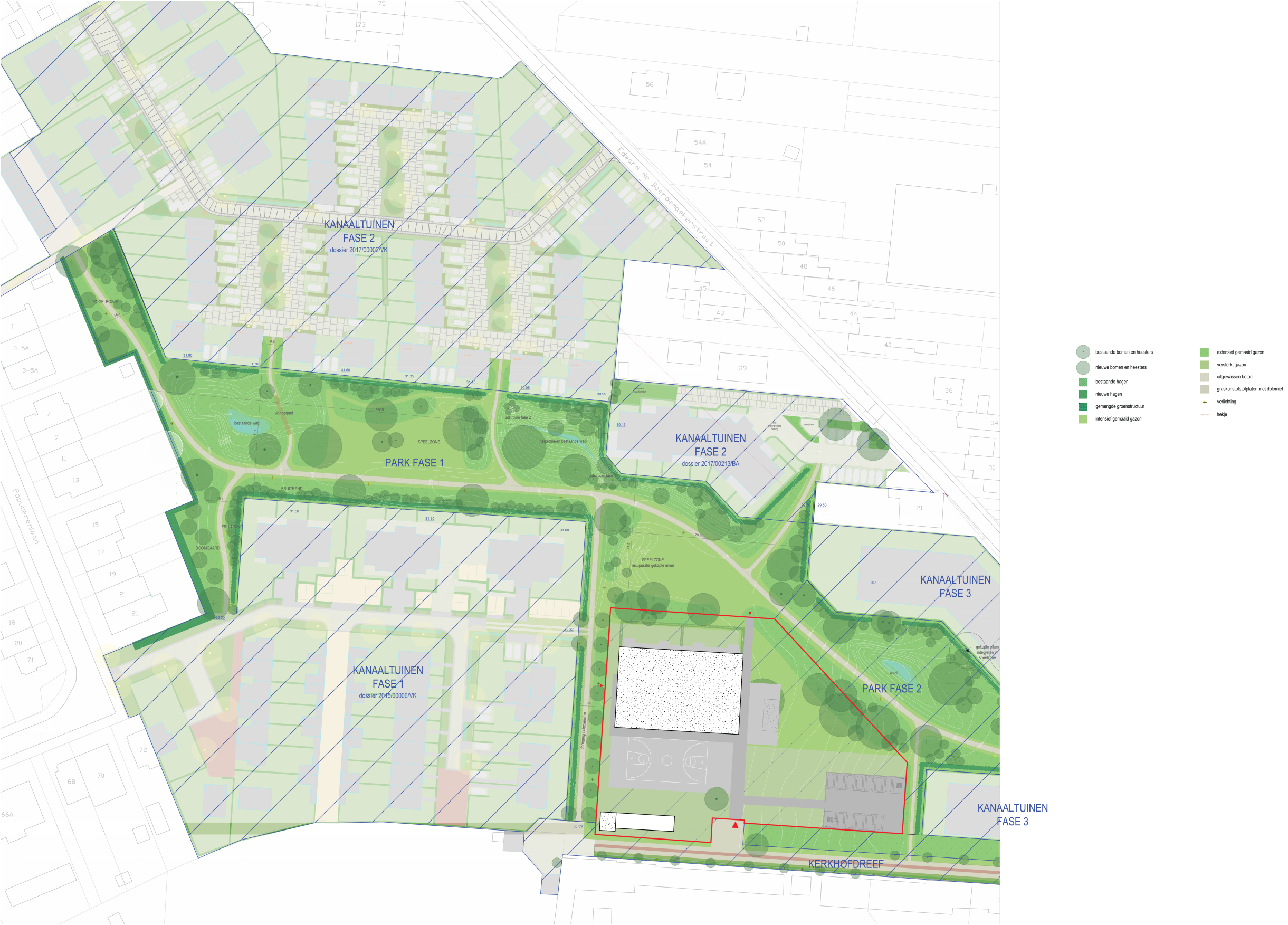 Eerste graad
Brede basis
Specialisatie in bovenbouw
Samenwerking met schoolbesturen
studie ontwerp:  KOrHA Middenschool
15 oktober 2020
000.GBS 't Populiertje + KOrHA Middenschool.Sint-Pietersleeuw
awg architecten
studie ontwerp:  KOrHA Middenschool
stafkaart | situering locatie
15 oktober 2020
000.GBS 't Populiertje + KOrHA Middenschool.Sint-Pietersleeuw
awg architecten
studie ontwerp:  KOrHA Middenschool
BPA Langveld
15 oktober 2020
000.GBS 't Populiertje + KOrHA Middenschool.Sint-Pietersleeuw
awg architecten
studie ontwerp:  KOrHA Middenschool
heraanleg Bergensesteenweg
15 oktober 2020
000.GBS 't Populiertje + KOrHA Middenschool.Sint-Pietersleeuw
awg architecten
programma ESSA 2016
15 oktober 2020
studie ontwerp: GBS 't Populiertje (op basis van masterplan ESSA 2016)
000.GBS 't Populiertje + KOrHA Middenschool.Sint-Pietersleeuw
awg architecten
studie ontwerp: GBS 't Populiertje (op basis van masterplan ESSA 2016)
situatie | luchtfoto
11000
15 oktober 2020
000.GBS 't Populiertje + KOrHA Middenschool.Sint-Pietersleeuw
awg architecten
studie ontwerp: GBS 't Populiertje (op basis van masterplan ESSA 2016)
situatie | bestaande toestand | oppervlakte
11000
15 oktober 2020
30.41
29.09
Bergensesteenweg
29.72


30.16
30.46
29.71
30.16
7.700 m²
30.40
Jan Vanderstraetenstraat
30.43
ng
30.22


30.37



30.54
Bergensesteenweg
30.27
30.78
verhard/verkeer
Laurierplein
30.82

30.73
31.45

32.20

6.500 m²
32.41
Laurierplein
31.02


31.20


31.22
31.30
31.18
32.16
32.15
32.15
323.122.16


32.18
32.19
31.59
Bergensesteenweg
32.21
32.24
32.77
Palmenlaan
31.57
32.05
32.77
31.61

31.90

31.89
32.40
32.41
Zuunkouter
ng
Frans Timmermansstraat
32.10
32.09
31.85
32.09
32.02
32.47
32.36
32.34
32.35
32.63
32.16
32.33
33.00
33.08
Verminktenstraat
32.82
Generaal Lemanstraat
32.84
31.90



32.53

32.97
33.03
33.04
000.GBS 't Populiertje + KOrHA Middenschool.Sint-Pietersleeuw
awg architecten
studie ontwerp: GBS 't Populiertje (op basis van masterplan ESSA 2016)
situatie | voorstel bebouwing GBS fase 1
11000
15 oktober 2020
30.41
29.09
Bergensesteenweg
29.72


30.16
30.46
29.71
30.16
30.40
Jan Vanderstraetenstraat
30.43
ng
30.22


30.37



30.54
Bergensesteenweg
30.27
30.78
verhard/verkeer
Laurierplein
30.82

30.73
31.45

32.20
32.41
Laurierplein
31.02


31.20


31.22
31.30
31.18
32.16
32.15
32.15
323.122.16


32.18
32.19
31.59
Bergensesteenweg
32.21
32.24
32.77
Palmenlaan
31.57
32.05
32.77
31.61

31.90

31.89
32.40
32.41
Zuunkouter
ng
Frans Timmermansstraat
32.10
32.09
31.85
32.09
32.02
32.47
32.36
32.34
32.35
32.63
32.16
32.33
33.00
33.08
Verminktenstraat
32.82
Generaal Lemanstraat
32.84
31.90



32.53
33.03
33.04
000.GBS 't Populiertje + KOrHA Middenschool.Sint-Pietersleeuw
awg architecten
studie ontwerp: GBS 't Populiertje (op basis van masterplan ESSA 2016)
situatie | voorstel bebouwing GBS fase 2 (30% groen)
11000
15 oktober 2020
30.41
29.09
Bergensesteenweg
29.72


30.16
30.46
29.71
30.16
30.40
Jan Vanderstraetenstraat
30.43
ng
30.22


30.37



30.54
Bergensesteenweg
30.27
30.78
verhard/verkeer
Laurierplein
30.82

30.73
31.45

32.20
32.41
Laurierplein
31.02


31.20


31.22
31.30
31.18
32.16
32.15
32.15
323.122.16


32.18
32.19
31.59
Bergensesteenweg
32.21
32.24
32.77
Palmenlaan
31.57
32.05
32.77
31.61

31.90

31.89
32.40
32.41
Zuunkouter
ng
Frans Timmermansstraat
32.10
32.09
31.85
32.09
32.02
32.47
32.36
32.34
32.35
32.63
32.16
32.33
33.00
33.08
Verminktenstraat
32.82
Generaal Lemanstraat
32.84
31.90



32.53

32.97
33.03
33.04
000.GBS 't Populiertje + KOrHA Middenschool.Sint-Pietersleeuw
awg architecten
studie ontwerp: Middenschool KOrHA
situatie | voorstel MS KOrHA fase1
11000
15 oktober 2020
30.41
29.09
Bergensesteenweg
29.72


30.16
30.46
29.71
30.16
30.40
Jan Vanderstraetenstraat
30.43
ng
30.22


30.37



30.54
Bergensesteenweg
30.27
30.78
verhard/verkeer
Laurierplein
30.82

30.73
31.45

32.20
32.41
Laurierplein
31.02


31.20


31.22
31.30
31.18
32.16
32.15
32.15
323.122.16


32.18
32.19
31.59
Bergensesteenweg
32.21
32.24
32.77
Palmenlaan
31.57
32.05
32.77
31.61

31.90

31.89
32.40
32.41
Zuunkouter
ng
Frans Timmermansstraat
32.10
32.09
31.85
32.09
32.02
32.47
32.36
32.34
32.35
32.63
32.16
32.33
33.00
33.08
Verminktenstraat
32.82
Generaal Lemanstraat
32.84
31.90



32.53

32.97
33.03
33.04
000.GBS 't Populiertje + KOrHA Middenschool.Sint-Pietersleeuw
awg architecten
Schetsontwerp : Situering
15 oktober 2020
1e Graadsschool.  St-Pietersleeuw.
Schetsontwerp : Situering
15 oktober 2020
1e Graadsschool.  St-Pietersleeuw.
Schetsontwerp : Situering
1/1000
15 oktober 2020
1e Graadsschool.  St-Pietersleeuw.
Schetsontwerp : Plattegronden
1/500
15 oktober 2020
klas
57.95 m²
klas
57.95 m²
klas
53.38 m²
keuken
50.52 m²
klas
58.33 m²
klas
58.33 m²
klas
34.88 m²
berging
33.36 m²
refer
154.74 m²
klas
58.33 m²
klas
58.33 m²
vaklokaal
57.95 m²
klas
27.64 m²
inkom
inkom
klas
29.17 m²
klas
57.95 m²
klas
57.95 m²
klas
directie / ondersteuning
58.24 m²
overdekte inkom
58.24 m²
vaklokaal
58.33 m²
vaklokaal
58.33 m²
overdekte inkom
sportveld
365.00 m²
klas
58.33 m²
leraren lokaal
58.33 m²
vaklokaal
58.33 m²
onderhoud / technieken
58.33 m²
klas
zorg
57.47 m²
58.68 m²
vaklokaal
55.35 m²
kleedruimte
26.44 m²
kleedruimte
26.30 m²
Verdieping_1195m²
Dak
Begane grond_1713m²
1e Graadsschool.  St-Pietersleeuw.
Schetsontwerp : Axometrie
15 oktober 2020
1e Graadsschool.  St-Pietersleeuw.
Schetsontwerp : 3d beeld
15 oktober 2020
1e Graadsschool.  St-Pietersleeuw.
Schetsontwerp : 3d beeld
15 oktober 2020
1e Graadsschool.  St-Pietersleeuw.